Государственное бюджетное общеобразовательное учреждение лицей № 572 Невского района  Санкт-Петербурга
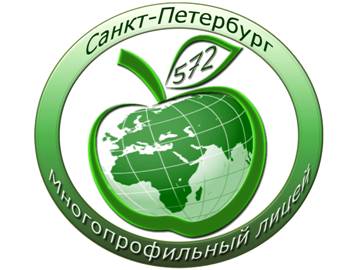 Проект
«Дорогою добра 
(социальная ответственность и волонтерство)»
Срок реализации проекта: 2020-2024 гг.

Цель проекта: 
развитие и социальная самореализации обучающихся через участие в добровольческом (волонтерском) движении
Задачи проекта «Дорогою добра (социальная ответственность и волонтерство)»
- популяризация идей добровольчества;
- создание оптимальных условий для распространения волонтерского движения и активизации участия в социально-значимых акциях и проектах;
- вовлечение обучающихся в проекты, связанные с оказанием социально-психологической и социально-педагогической поддержки различным группам населения;
- участие в подготовке и проведении массовых социально-культурных, информационно-просветительских и спортивных мероприятий;
- реализация программ информационно-пропагандистской направленности;
- создание и использование связей с другими организациями для совместной социально-значимой деятельности;
- воспитание у обучающихся базовых национальных ценностей российского общества, формирование активной гражданской позиции, лидерских и нравственно-этических качеств;
- поддержка и реализация социальных инициатив обучающихся;
- создание условий для развития наставничества, поддержки общественных инициатив и проектов, в том числе в сфере добровольчества (волонтерства).
Проектная линия 1  «От сердца к сердцу»
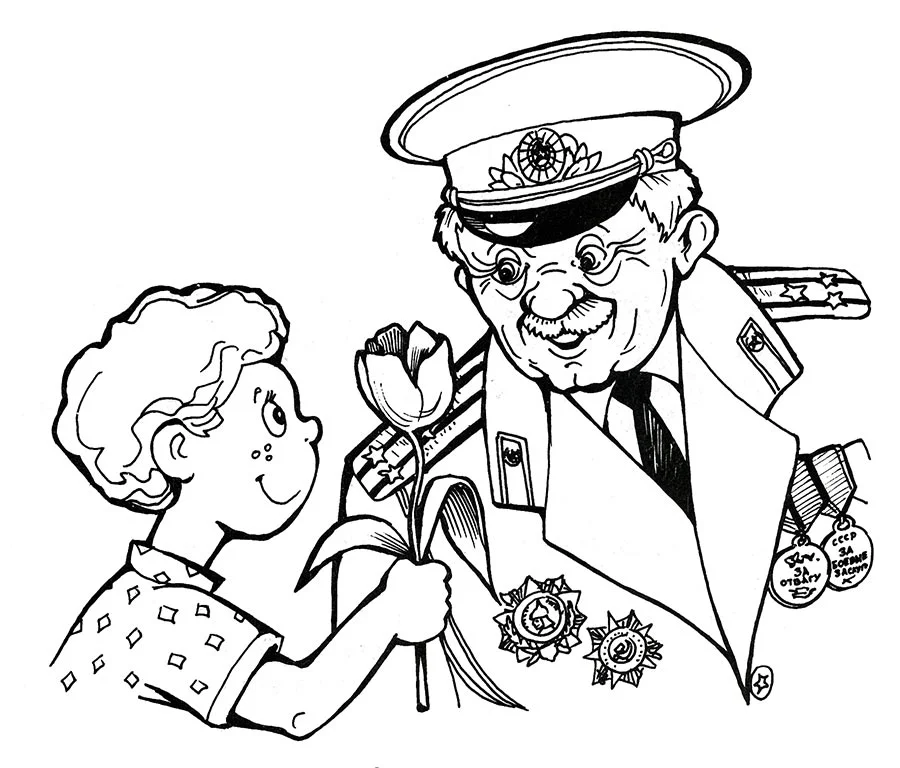 Оказание поддержки  и прямой практической помощи социально незащищенным слоям населения, больным людям, инвалидам, людям с ограниченными возможностями здоровья, ветеранам.
акция «Дом без   одиночества»; 
 акция «Белый цветок»; 
акция «Свеча памяти»;
 участие в  движении «Волонтёры Победы»;
участие в общественном движении «Волонтёры медики»; 
 участие в мероприятиях Российского движения школьников.
Проектная линия 2  «Экологический след»
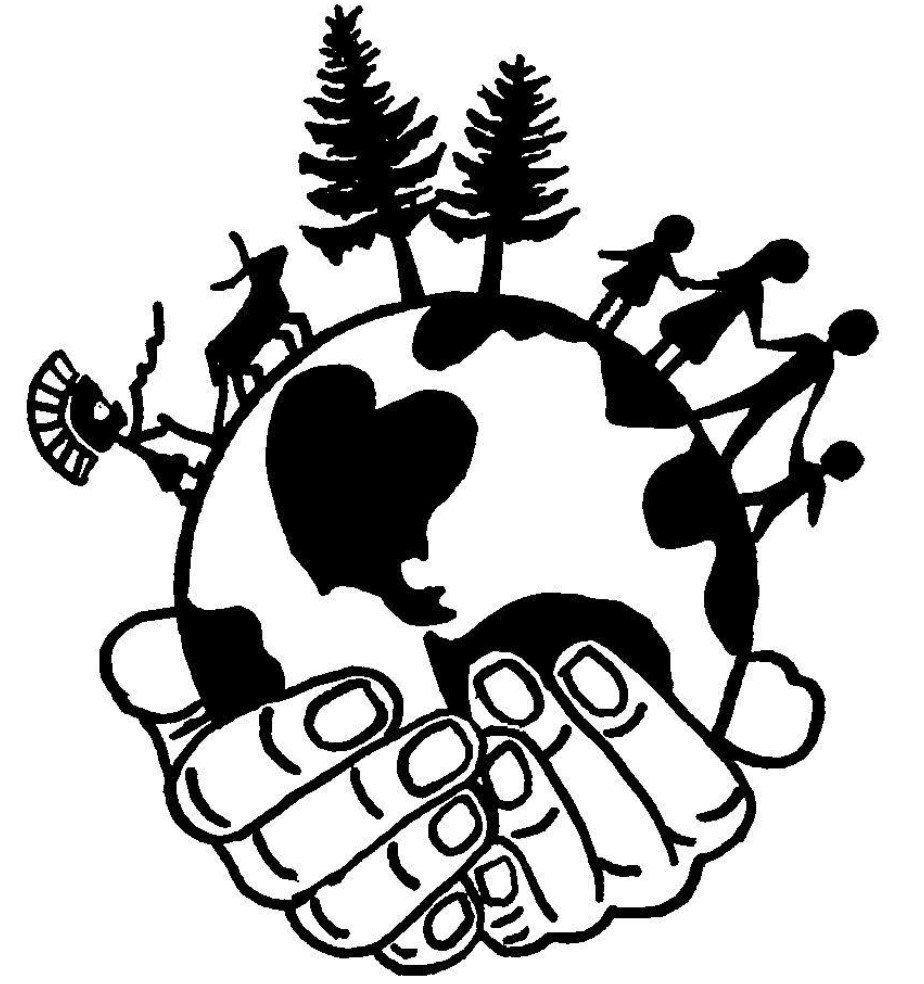 Деятельность в области защиты окружающей среды, направленная на формирование экологической культуры в обществе (помощь заповедным территориям, животным, озеленение, раздельный сбор отходов, экологическое просвещение и т.д.).
участие в проекте  «На старт, эко-отряд!»;
 участие в мероприятиях, организованных  «Дирекцией  ООПТ Санкт-Петербурга»;
конкурс детского художественного творчества «Страницы Красной книги»;
 соревнования «Кубок Санкт-Петербурга по спортивной орнитологии»;
 акция «Помоги птицам» (изготовление кормушек и кормление птиц)
 акция «Посади дерево»;
 экологическая акция «Бумажный бум»;
акция «Лес победы».
Проектная линия 3  «На старт!»
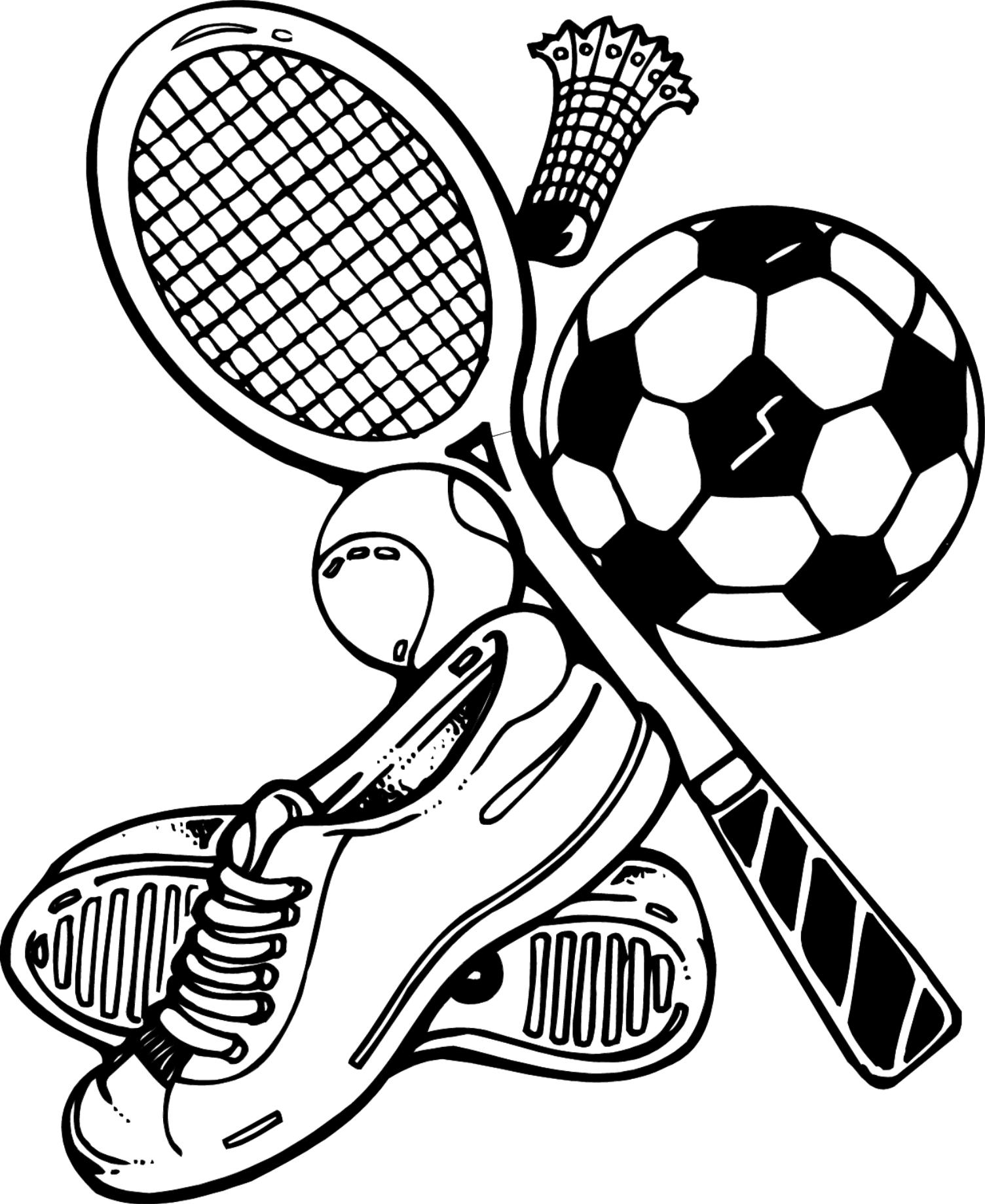 Физическое воспитание, пропаганда здорового образа жизни, профилактика зависимого поведения, употребления
 наркотических средств и психотропных веществ, алкоголя и табакокурения, профилактика ДДТТ.
День бегуна;
разработка и проведение спортивных мероприятий; 
 разработка и проведение мероприятий по формированию ЗОЖ;
разработка и проведение мероприятий по профилактике вредных привычек, употребления наркотических средств и психотропных веществ
 деятельность отряда ЮИД.